Использование  эффективных методов обучения на уроках в начальной школе для формирования универсальных учебных действий
Тляубаева Зульфия Галеевна
МБОУ «Средняя школа №3»
Универсальные учебные действия
«личностные» действия
познавательные действия
коммуникативные действия
регулятивные действия
Деятельностный метод обучения:
высокое качество предметных знаний и умений;
эффективное развитие интеллекта и творческих способностей младших школьников;
воспитание социально значимых личностных качеств при сохранении здоровья учащихся;
формирование способностей к рефлексивной самоорганизации.
Методики
Взаимообмен заданиями
Взаимотренаж
Приёмы работы:
Психологическая поддержка
Мы-внимательные! 
Мы- умные!
Мы- дружные!
Мы- старательные!
 У нас всё получится!
Хлопки в ладоши;
Высказывание добрых пожеланий;
Поздоровайся локтями;
«Солнышко и туча»
побольше таких дел
С
В
Е
Т
О
Ф
О
Р
С
В
Е
Т
О
Ф
О
Р
Метод выяснения ожиданий и опасений
понравилось, но не всё
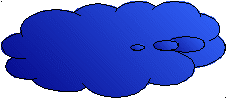 дело не понравилось
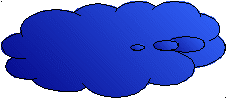 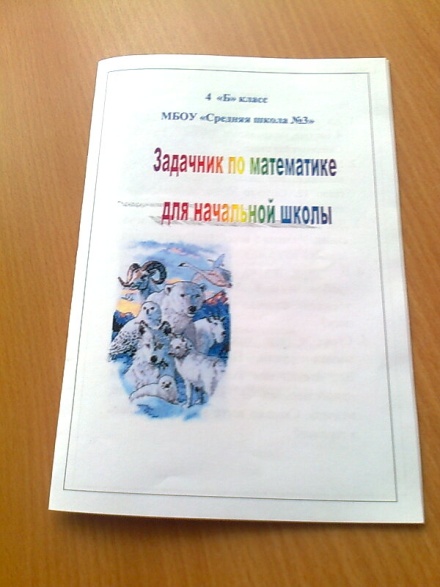 Проектная деятельность
«Составление задачника по математике»
Выбрать из учебника задачи о животных.
Найти информацию в энциклопедиях и справочниках.
Составить задачи, используя найденную информацию.
Иллюстрирование  проекта.
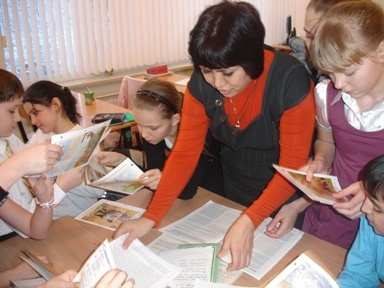 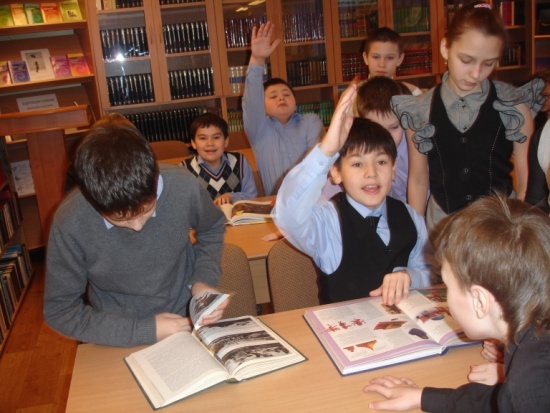 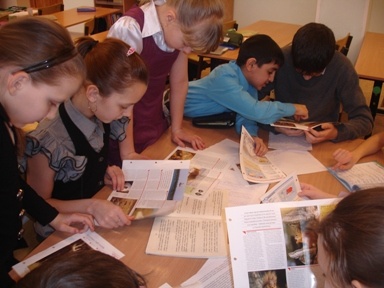 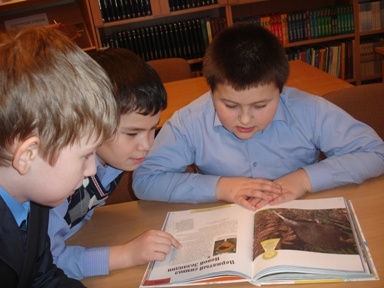 Информационно- коммуникативные технологии
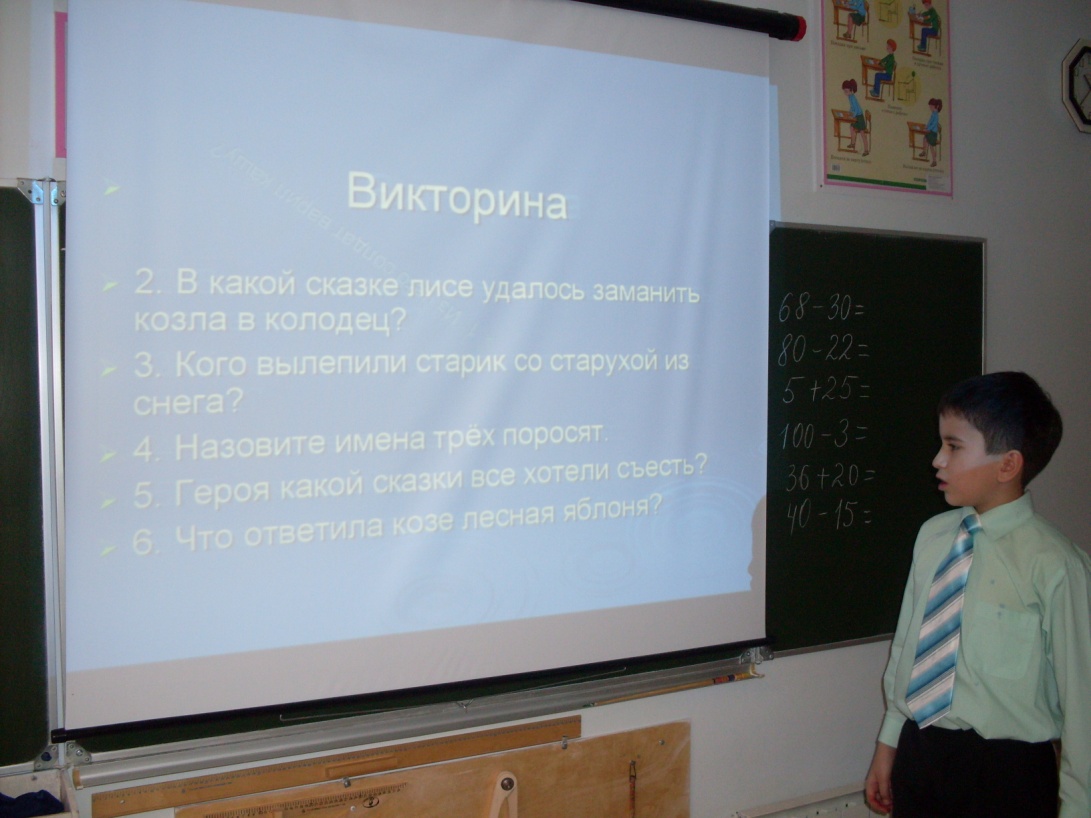 Обучение математике в начальной школе
Что общего у кошки, стола и автомобиля?
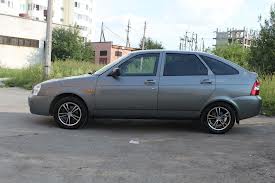 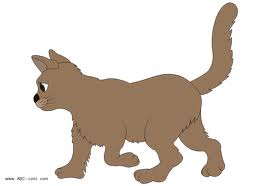 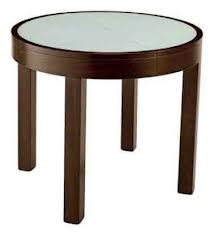 Прочитай равенства7-1=6         3+3=6       5-3=22+4=6        6-4=2        4-1=3Какие из равенств подходят к рисункам? Почему они подходят? Спиши эти равенства. Сделай рисунки к  остальным равенствам.
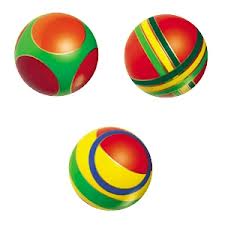 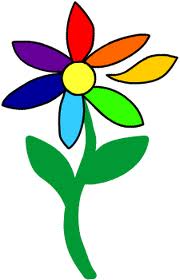 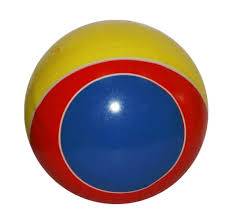 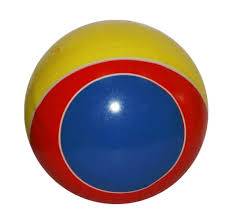 Показатели:
Состояние здоровья детей;
Успеваемость по основным предметам;
Уровень развития речи;
Степень владения языком;
Умение слушать и слышать учителя, задавать вопросы;
Стремление принимать и решать учебную задачу;
Навыки общения со сверстниками;
 Умение контролировать свои действия на уроке.
Спасибо за внимание!